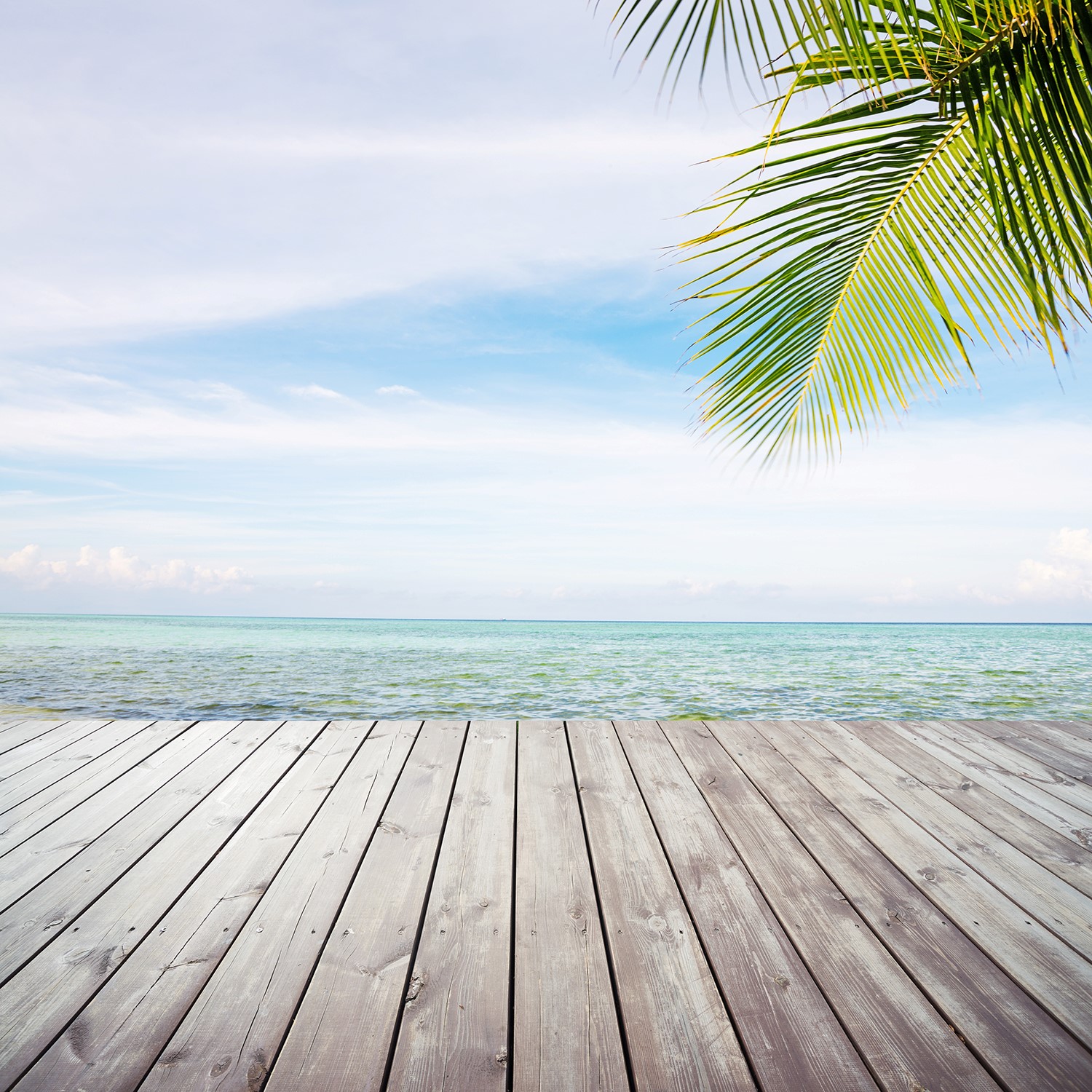 Publication
Avis d’Experts
Mars 2017
La fin des paradis fiscaux ?
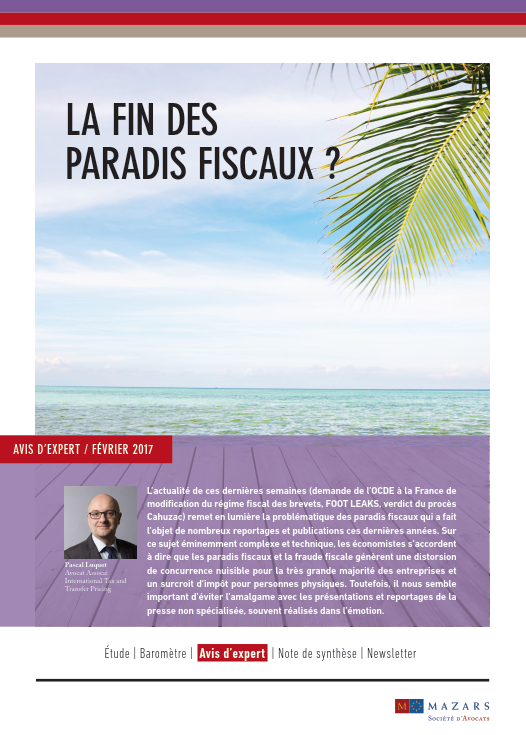 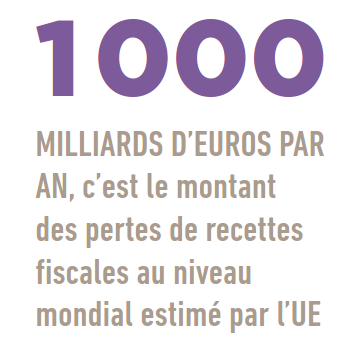 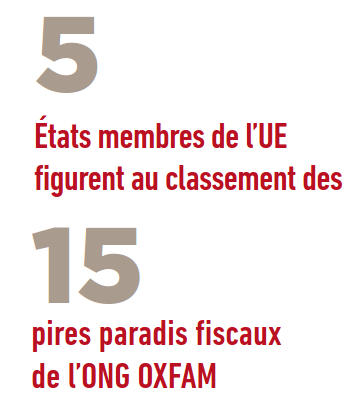 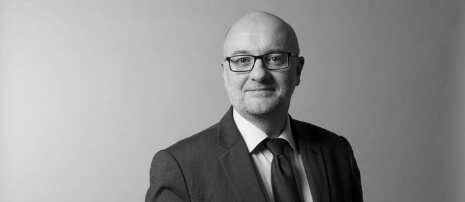 Pascal LUQUET
Avocat, Associé,
Mazars Société d’Avocats
Retrouvez la publication sur mazars.fr et avocats-mazars.com
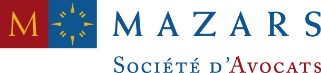